Figure 8. Kinase inhibitors targeted at LRRK2 restore normal responses in the presence of TH>G2019S at day 1. Data from ...
Hum Mol Genet, Volume 23, Issue 17, 1 September 2014, Pages 4465–4478, https://doi.org/10.1093/hmg/ddu159
The content of this slide may be subject to copyright: please see the slide notes for details.
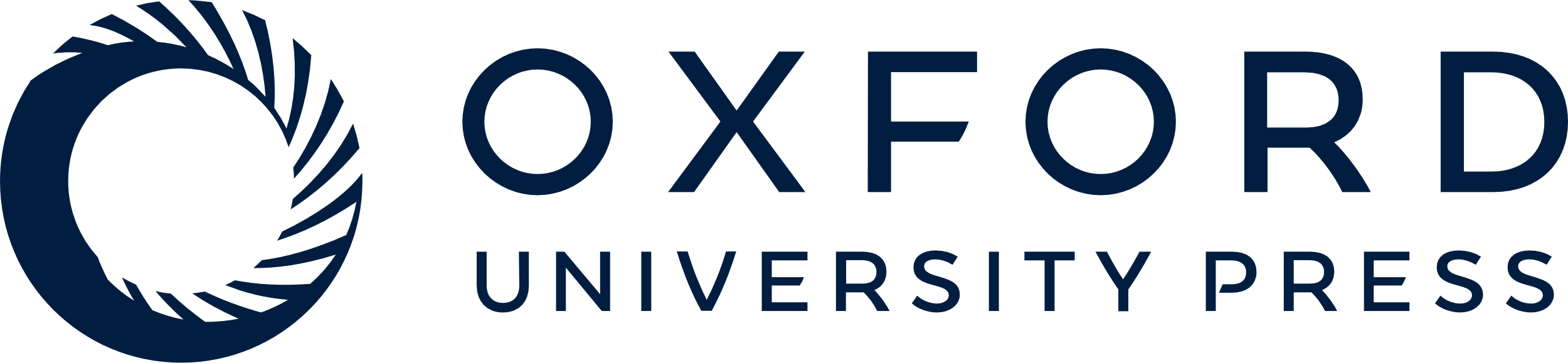 [Speaker Notes: Figure 8. Kinase inhibitors targeted at LRRK2 restore normal responses in the presence of TH>G2019S at day 1. Data from four phenotypes are displayed: control (TH/+), untreated TH>G2019S and TH>G2019S flies raised on food containing kinase inhibitor drugs LRRK2-IN-1 or BMPPB-32 at 2.5 μm concentrations. (A) Contrast response functions for 2F1 show the increased signalling in TH>G2019S is reverted by LRRK2-IN-1 or BMPPB-32. (B) Average responses and data spread measured at a single contrast and mask level for different frequency components. The 1F1 signals derive primarily from the photoreceptor responses and are evaluated at 63% probe contrast. 2F1 signals are transient neuronal responses to the same input. 2F2 components derive from neuronal responses to the mask in the presence of a very weak probe input (30% mask contrast, 7% probe contrast). The 2F1+2F2 intermodulation term is likely to arise from non-linear interactions in deeper neuronal structures—here we evaluate it at its peak, which occurs when the probe and mask contrasts are approximately equal (probe = 35% contrast, mask = 30% contrast). At 1F1, 2F1 and 2F1+2F2, the presence of the hLRRK2-G2019S transgene elevates the response amplitude significantly (P < 0.05, Table 1). Responses from animals raised on 2.5 μm LRRK2-IN-1 are restored and statistically indistinguishable from those of the controls. The compound BMPPB-32 at 2.5 μm concentration also reduced the response amplitude at these frequencies, although the reduction only reached statistical significance in the intermodulation term (2F1+2F2). The responses of G2019S flies are notably more variable across individuals than those of the other organisms. (C) Phase plots for unmasked 1F1, showing that both LRRK2-IN-1 and BMPPB-32 restore control-level neuronal SSVEP responses phases measured at 63% probe contrast. Error circles are computed on the complex data using the t-circ statistic. (D) Estimated c50 values for each of the four phenotypes in (A), showing that the c50 value for TH>G2019S is approximately half that of the wild-type outcross (TH/+). Both kinase inhibitors restore the wild-type value. Statistical tests for the data shown in (B–D) are shown in Table 1. (In B and D, the plots show mean, 95% confidence intervals and data range. n = 10, 11, 12, 10.)


Unless provided in the caption above, the following copyright applies to the content of this slide: © The Author 2014. Published by Oxford University Press.This is an Open Access article distributed under the terms of the Creative Commons Attribution Non-Commercial License (http://creativecommons.org/licenses/by-nc/4.0/), which permits non-commercial re-use, distribution, and reproduction in any medium, provided the original work is properly cited. For commercial re-use, please contact journals.permissions@oup.com]